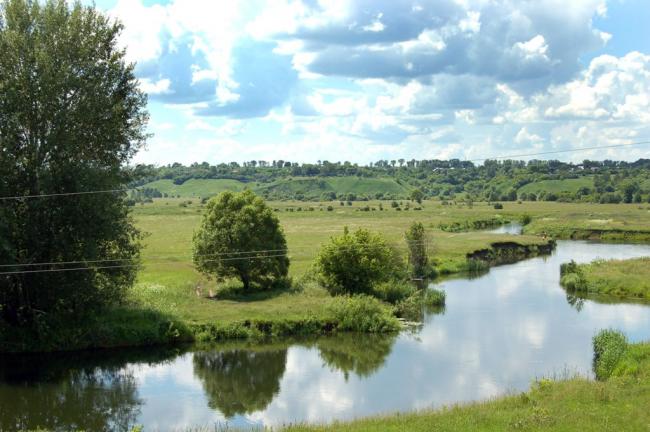 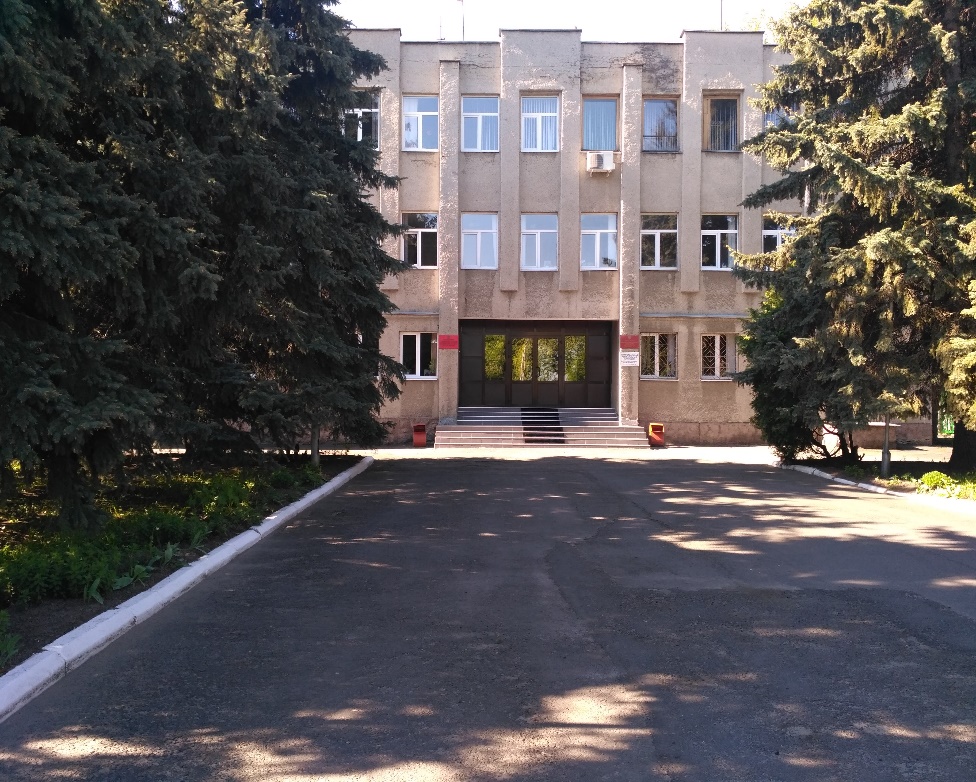 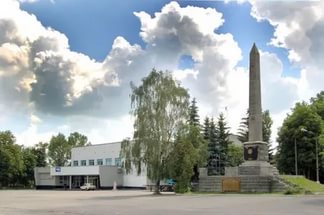 БЮДЖЕТ ДЛЯ ГРАЖДАН
К ОТЧЕТУ ОБ ИСПОЛНЕНИИ БЮДЖЕТА МУНИЦИПАЛЬНОГО РАЙОНА «ДМИТРИЕВСКИЙ РАЙОН» КУРСКОЙ ОБЛАСТИ ЗА 2017 ГОД
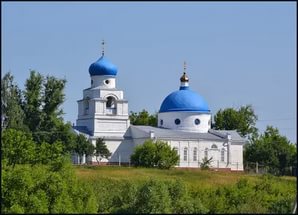 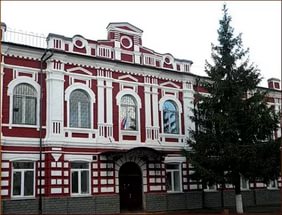 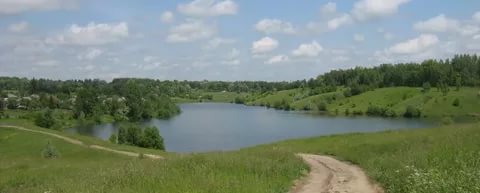 ОСНОВНЫЕ ПОКАЗАТЕЛИ ИСПОЛНЕНИЯ БЮДЖЕТА МУНИЦИПАЛЬНОГО РАЙОНА «ДМИТРИЕВСКИЙ РАЙОН»КУРСКОЙ ОБЛАСТИ ЗА 2017 ГОД
ИСПОЛНЕНИЕ ДОХОДНОЙ ЧАСТИ БЮДЖЕТА МУНИЦИПАЛЬНОГО РАЙОНА «ДМИТРИЕВСКИЙ РАЙОН» КУРСКОЙ ОБЛАСТИ ЗА 2017 ГОД
ИСПОЛНЕНИЕ БЮДЖЕТА МУНИЦИПАЛЬНОГО РАЙОНА                         «ДМИТРИЕВСКИЙ РАЙОН» КУРСКОЙ ОБЛАСТИ ПО ДОХОДАМ ЗА 2017 ГОД
СТРУКТУРА НАЛОГОВЫХ ДОХОДОВ БЮДЖЕТА МУНИЦИПАЛЬНОГО РАЙОНА « ДМИТРИЕВСКИЙ РАЙОН» КУРСКОЙ ОБЛАСТИ ЗА 2017 ГОД
ИСПОЛНЕНИЕ НАЛОГОВЫХ ДОХОДОВ БЮДЖЕТА МУНИЦИПАЛЬНОГО РАЙОНА «ДМИТРИЕВСКИЙ РАЙОН» КУРСКОЙ ОБЛАСТИ ЗА 2017 ГОД В СРАВНЕНИИ С 2016 ГОД
ИСПОЛНЕНИЕ БЮДЖЕТА МУНИЦИПАЛЬНОГО РАЙОНА «ДМИТРИЕВСКИЙ РАЙОН» КУРСКОЙ ОБЛАСТИ ПО РАСХОДАМ ЗА 2017 ГОД
ПРОДОЛЖЕНИЕ ТАБЛИЦЫ
СТРУКТУРА РАСХОДОВ БЮДЖЕТА МУНИЦИПАЛЬНОГО РАЙОНА «ДМИТРИЕВСКИЙ РАЙОН» ЗА 2017 ГОД В СРАВНЕНИИ С 2016 ГОДОМ
За 2017 год –
361 643,9 тыс.рублей
За 2016 год –
338 030,6 тыс.рублей
ИСПОЛНЕНИЕ ЦЕЛЕВЫХ ПРОГРАММ МУНИЦИПАЛЬНОГО РАЙОНА «ДМИТРИЕВСКИЙ РАЙОН» ЗА 2017 ГОД
Исполненно за 2017 год      342 707,0 тыс.рублей
«Бюджет для граждан» 
к отчету об исполнении бюджета 
муниципального района «Дмитриевский район» Курской области за 2017 год
подготовлен финансовым управлением 
Администрации Дмитриевского района Курской области

Адрес: Российская Федерация, Курская область,
г. Дмитриев, ул. Ленина, 44
Телефон 471-50-22753, 22493, 21065
E-mail: Dmitrievfin@mail.ru

Информацию о бюджете можно получить на официальном сайте Дмитриевского района по адресу  http://dmitriev.rkursk.ru